Проект «БЕРЕЖЛИВЫЙ ДЕТСКИЙ САД»

МУНИЦИПАЛЬНОГО БЮДЖЕТНОГО ДОШКОЛЬНОГО ОБРАЗОВАТЕЛЬНОГО УЧРЕЖДЕНИЯ  № 32
«Детский сад комбинированного вида» 
г. Кемерово
Паспорт проекта  «Бережливый детский сад»
Общая информация: Муниципальное бюджетное дошкольное образовательное учреждение № 32 «Детский сад комбинированного вида» 



Выявленные проблемы в процессах:
- низкий уровень  развивающей и оздоровительной эффективности 
 проведения утренней гимнастики в ДОУ
- нерациональная организация  процесса утренней гимнастики  (УГ)
- нет единого подхода  к систематизации проведения процесса УГ












Цели проекта
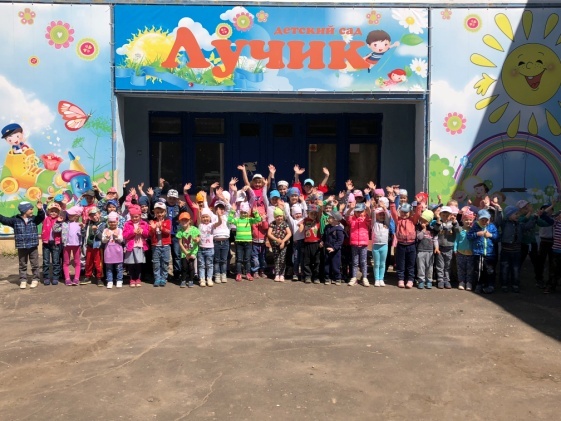 Общая карта  текущего состояния процесса
Отсутствует картотека приемов логоритмики и кинезиологии
Низкий уровень  компетенции воспитателей по проведению утренней гимнастики с элементами логоритмики и кинезиологии
Низкий уровень  развивающей и оздоровительной эффективности 
 проведения утренней гимнастики в ДОУ
Нерациональная организация  процесса утренней гимнастики  (УГ)
Педагоги
Незнакомы с методикой проведения кинезиологических упражнений
Не владеют алгоритмом утренней гимнастики
Поиск в интернете музыки для логоритмики
Утренняя гимнастика
Разработать алгоритм проведения УГ
Организовать  педагогические объединения по повышению уровня компетенции воспитателей
Создать картотеку приемов логоритмики и кинезиологии для УГ
Включить элементы логоритмики в структуру УГ
Карта  текущего состояния процесса проведения утренней гимнастики
Карта  состояния процесса на входе в проект

Внедрение элементов логоритмики и кинезиологии в структуру утренней гимнастики
Педагоги
Поиск в интернете музыки для логоритмики
Отсутствует алгоритм проведения  УГ  с использованием логоритмики и кинезиологии
Поиск методики проведения УГ с кинезиологическими упражнениями
Изучение правил структурирования  утренней гимнастики
Отсутствует картотека приемов логоритмики и кинезиологии
Создать картотеку приемов логоритмики и кинезиологии для УГ
Утренняя гимнастика
Карта целевого состояния процесса (педагоги)
На выходе из проекта
Педагоги
Картотека приемов логоритмики и кинезиологии для УГ
Обращение к сборнику конспектов проведения УГ
Утренняя гимнастика с элементами логоритмики и приемами кинезиологии
Алгоритм проведения УГ
Создать картотеку приемов логоритмики и кинезиологии для УГ
Создать картотеку приемов логоритмики и кинезиологии для УГ
Уменьшение времени на подготовку к  к проведению утренней гимнастики в 3 и больше раза
Карта  целевого состояния процесса проведения утренней гимнастики
ЛИСТ ПРОБЛЕМ
План мероприятий проекта «Бережливый детский сад»